ICAME in CLARIN- a software demo of Corpuscle
Knut Hofland

Uni Research Computing
Bergen, Norway


ICAME 35, Nottingham
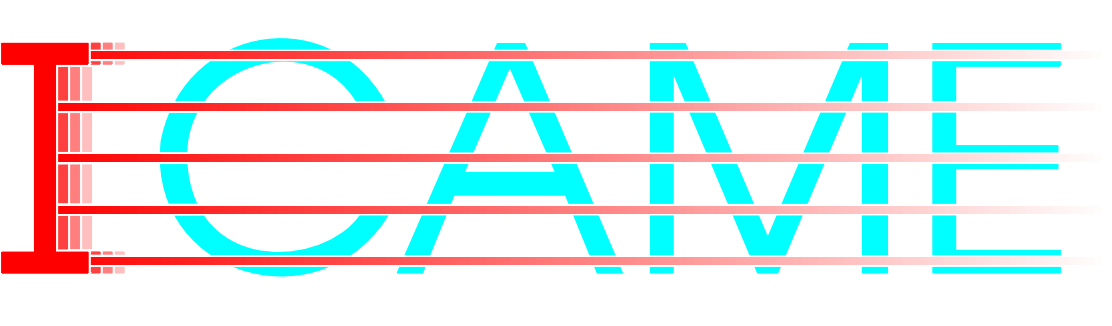 Icame.uib.no
established 1977 Bergen, clearinghouse data
tape, diskettes, CD, web-search, 1800 copies
 21 corpora, Brown family, historical, spoken
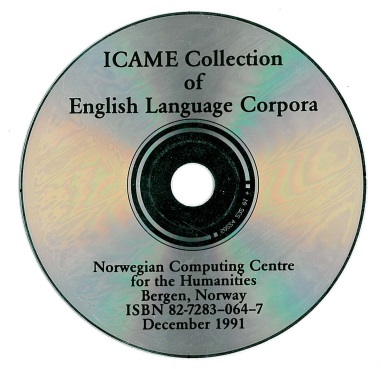 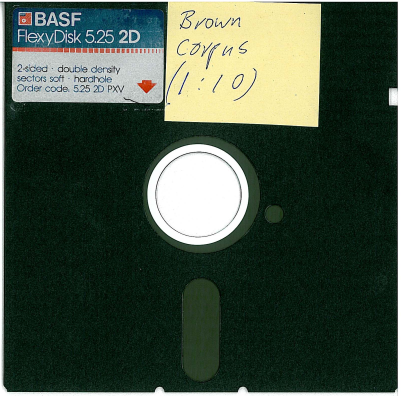 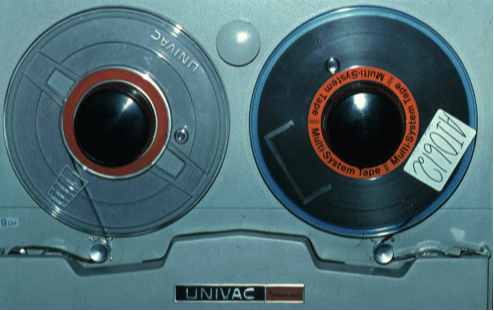 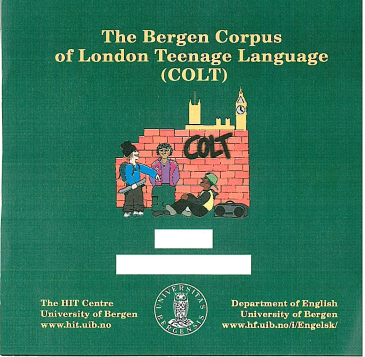 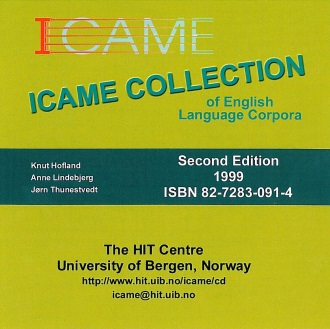 Common Language Resources and Technology Infrastructure
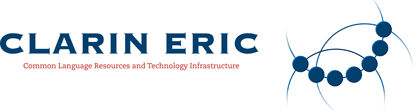 Large EU project (clarin.eu) with national funding
A, B and C centres all over Europe
Meta data collection and search (VLO)
Authorization and authentication
Web servers and web services (also tool chaining)
Federated content search
Preservation
Sustainability
Corpuscle  (clarino.uib.no/corpuscle)
Structured data, parallel corpora, aligned media
Large corpora (> 2 billion words)
Federated login (eduGAIN, OpenIdP)
CLARIN integration, metadata harvested, PID
Query, basic text & GUI / regular expression
Word lists, Concordance, Collocations
Searchable personal annotation
Distribution of statistics (by metadata/words/ann.)
Download of corpora and of results
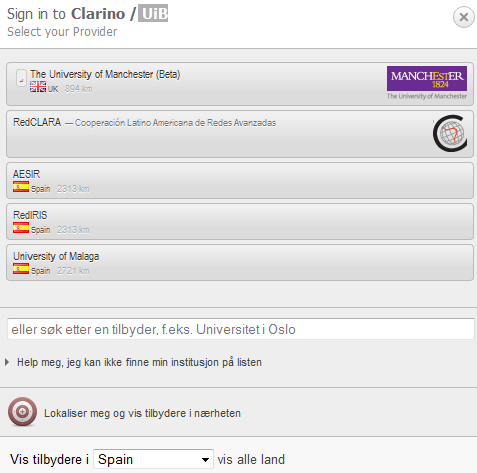 Corpus List
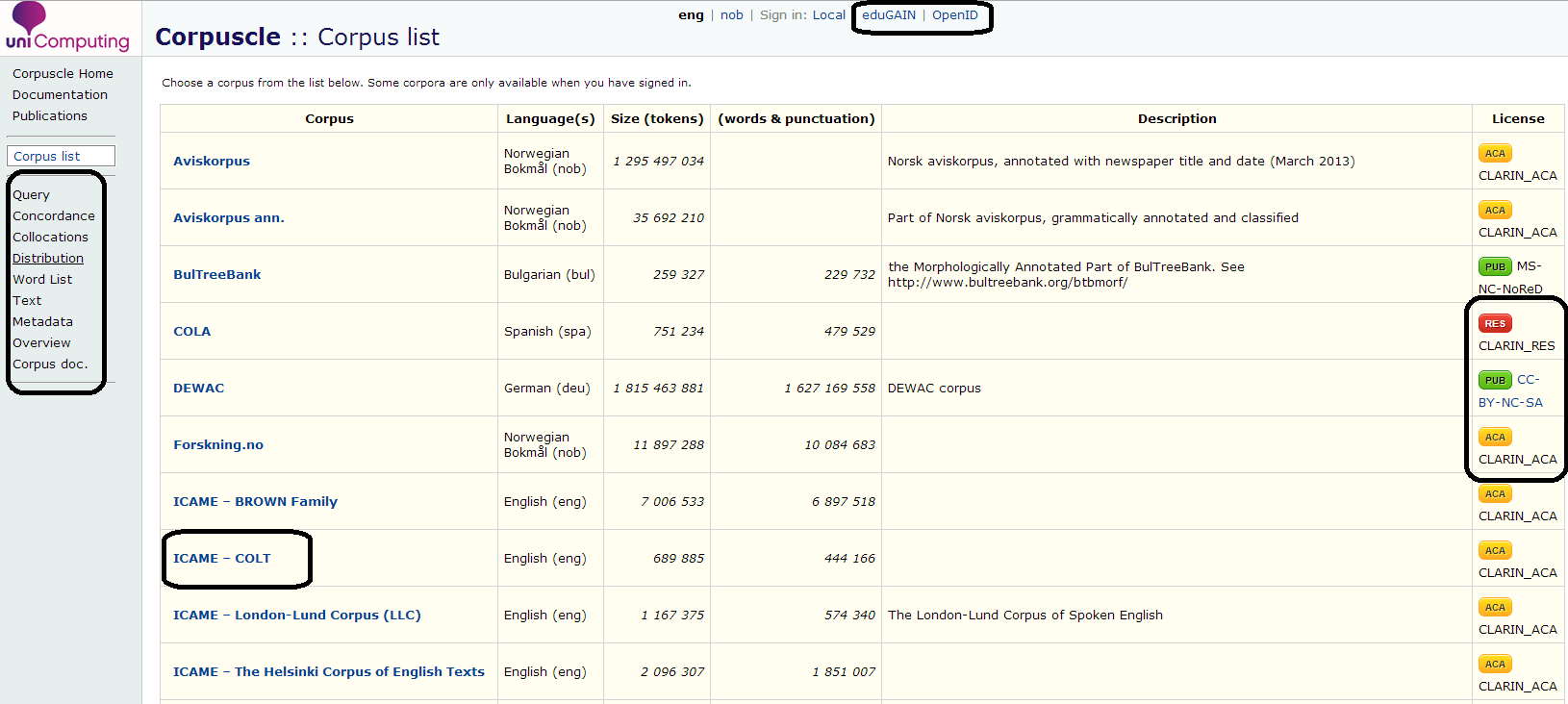 Accepting terms
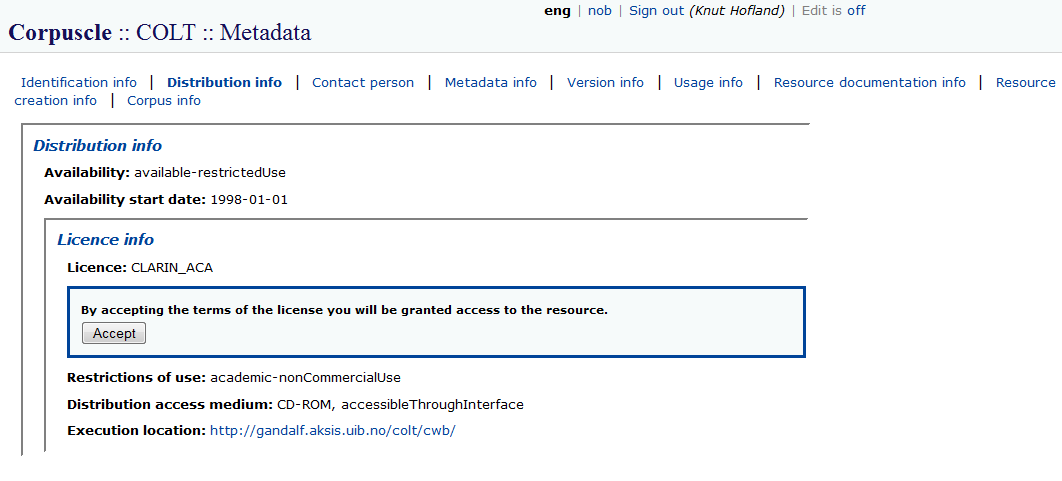 Query / concordance / media
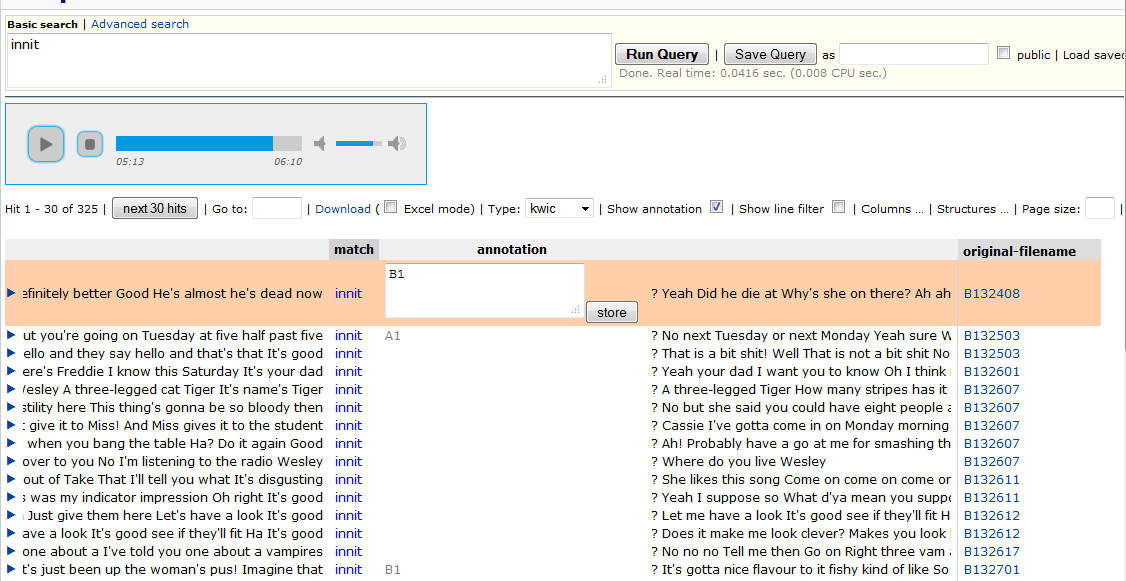 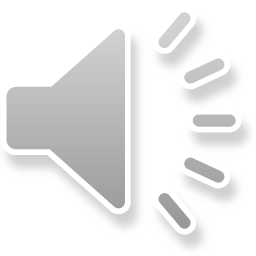 Distribution
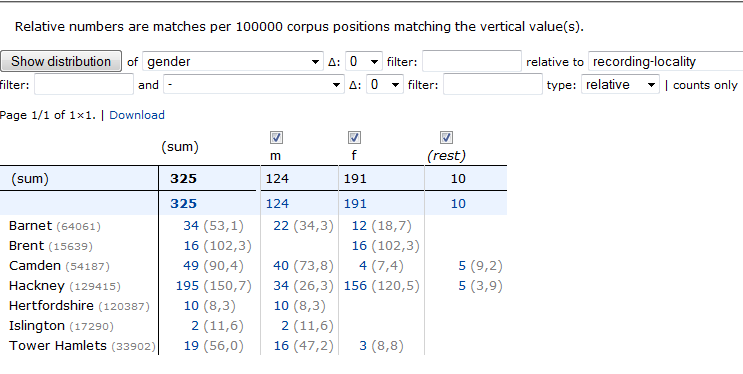 Collocations
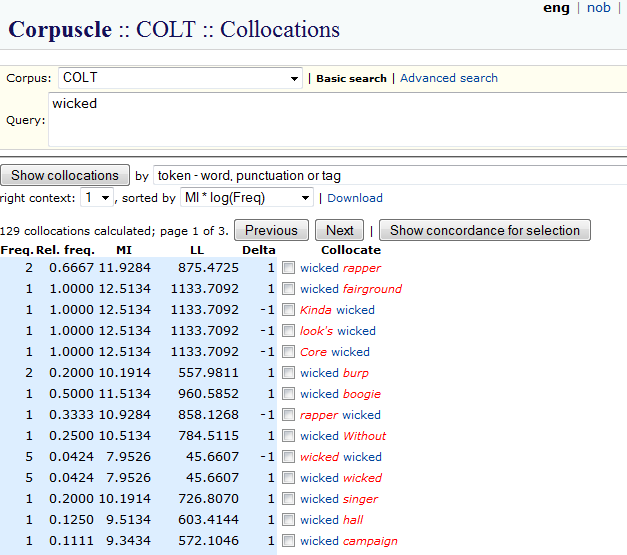 More info
Leaflet

icame.uib.no/clarin

Live demo near Book Exhibition

Poster at demo room